Овощи
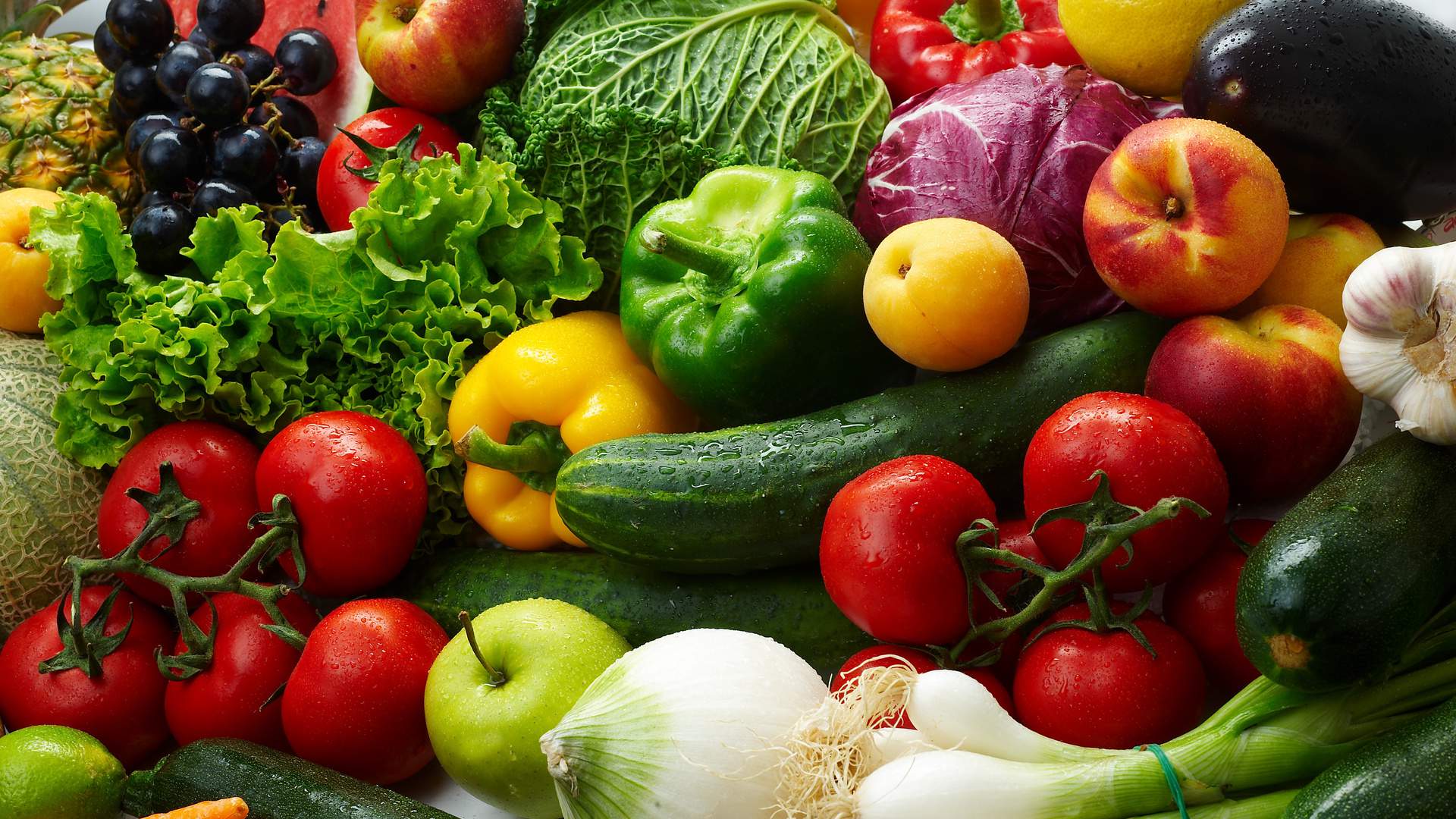 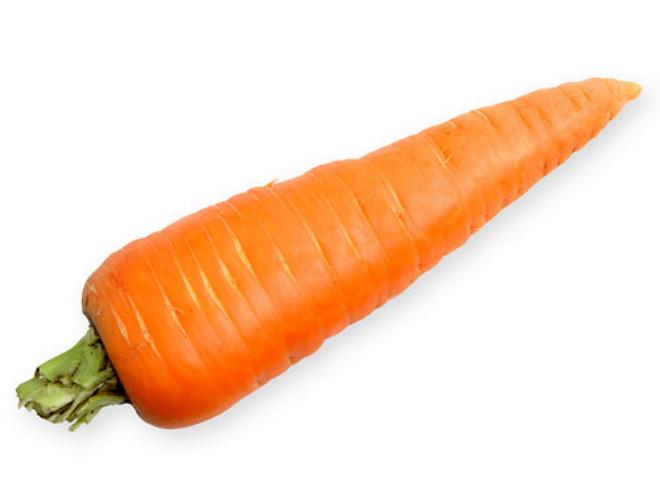 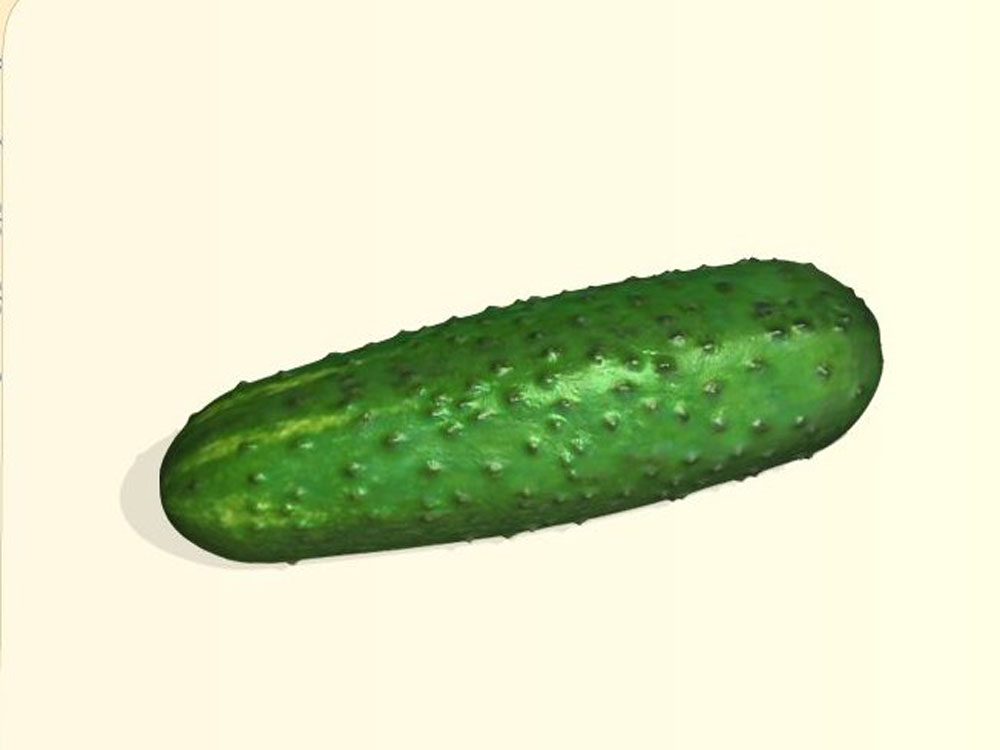 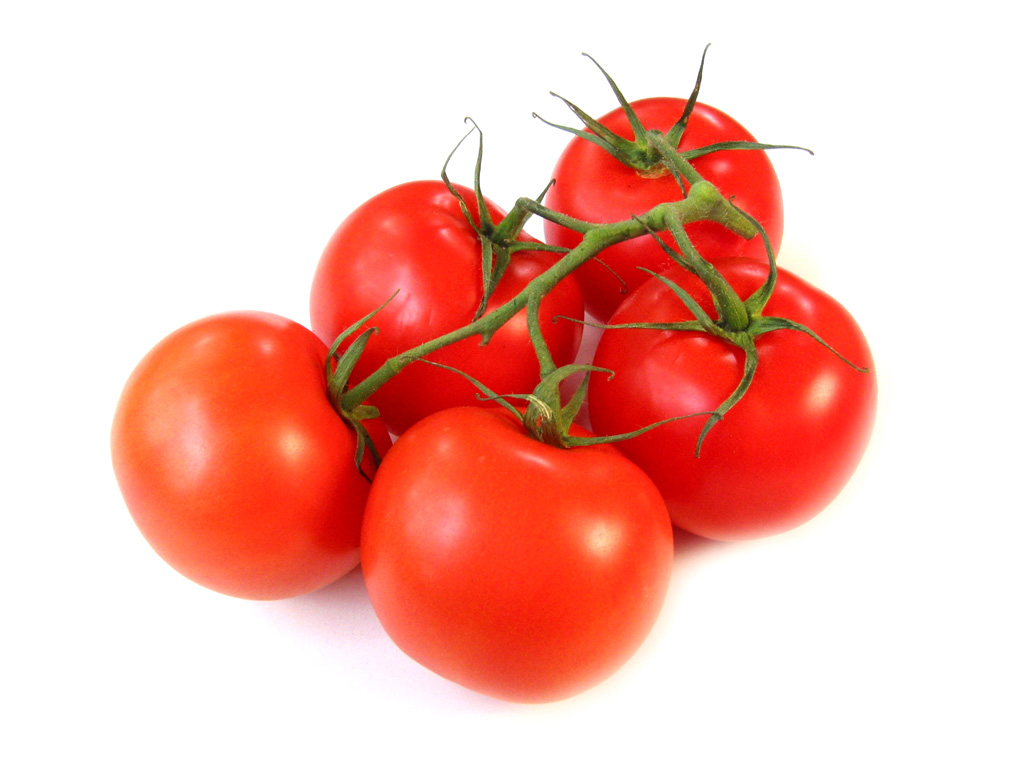 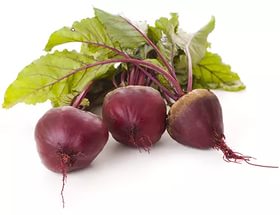 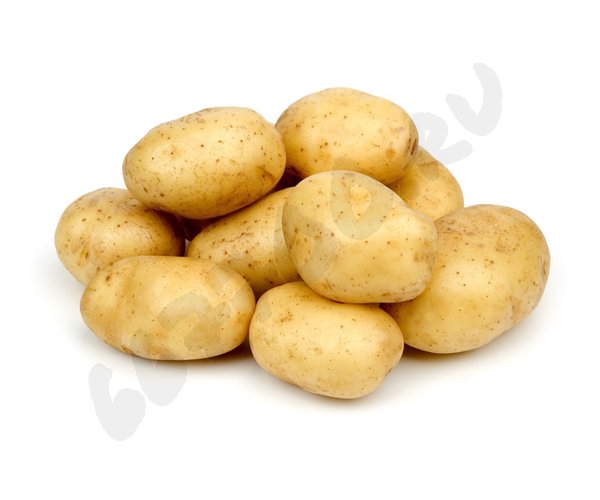 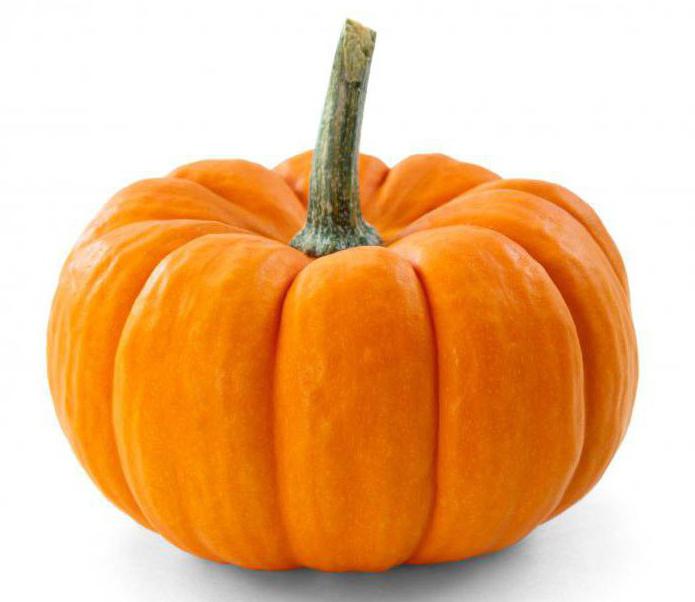 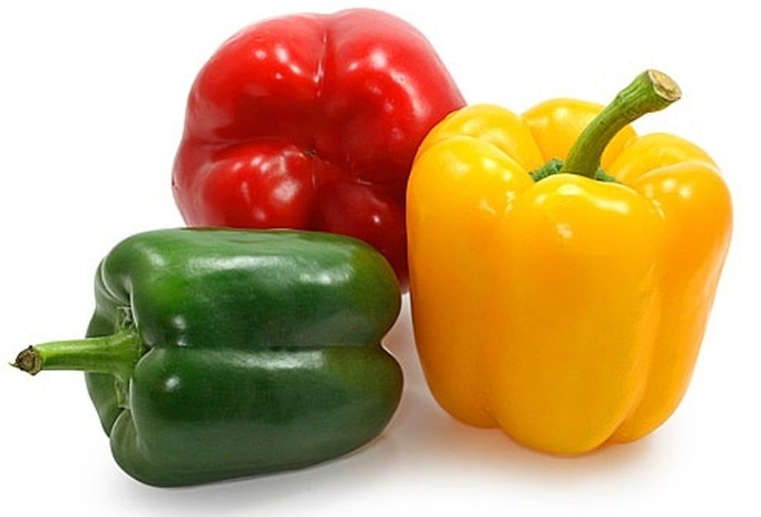 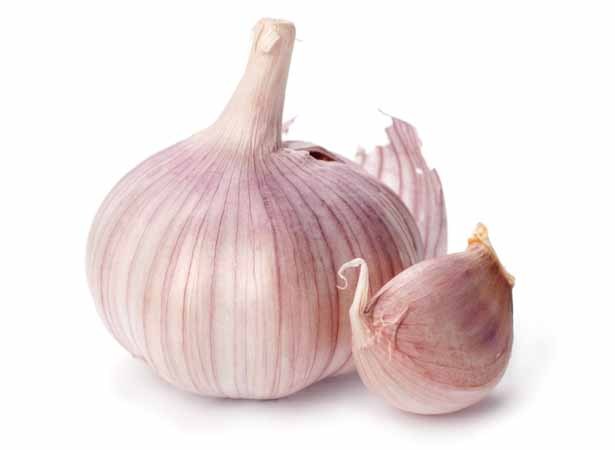 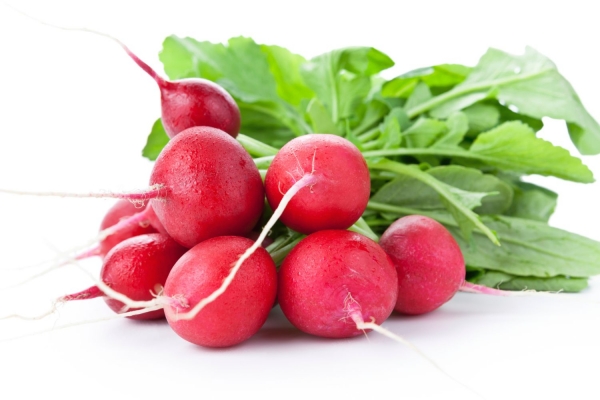 Фрукты
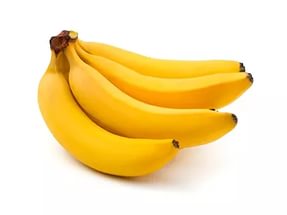 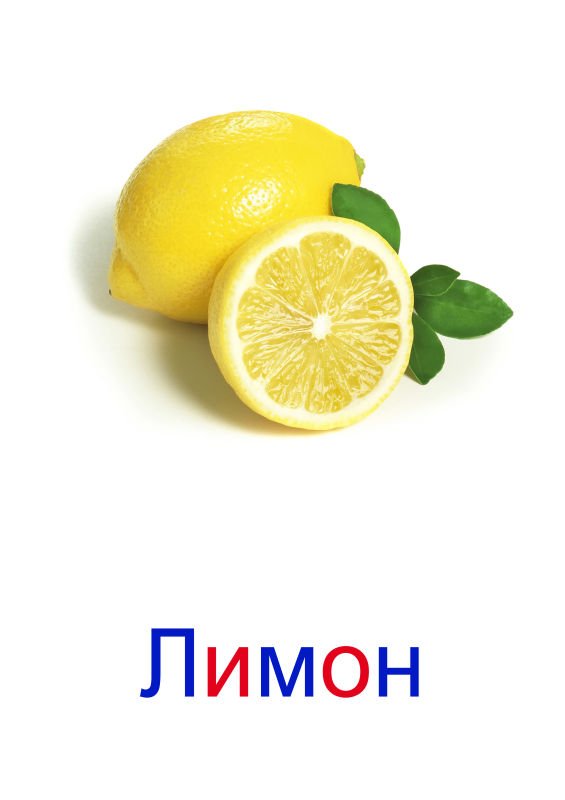 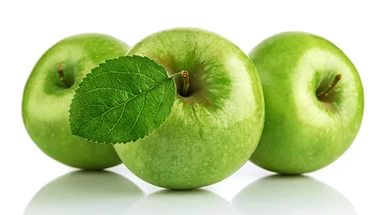 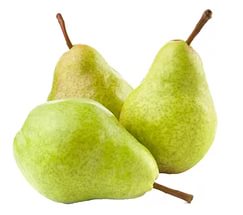 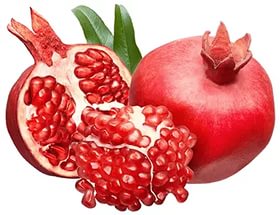